1. KHỞI ĐỘNG
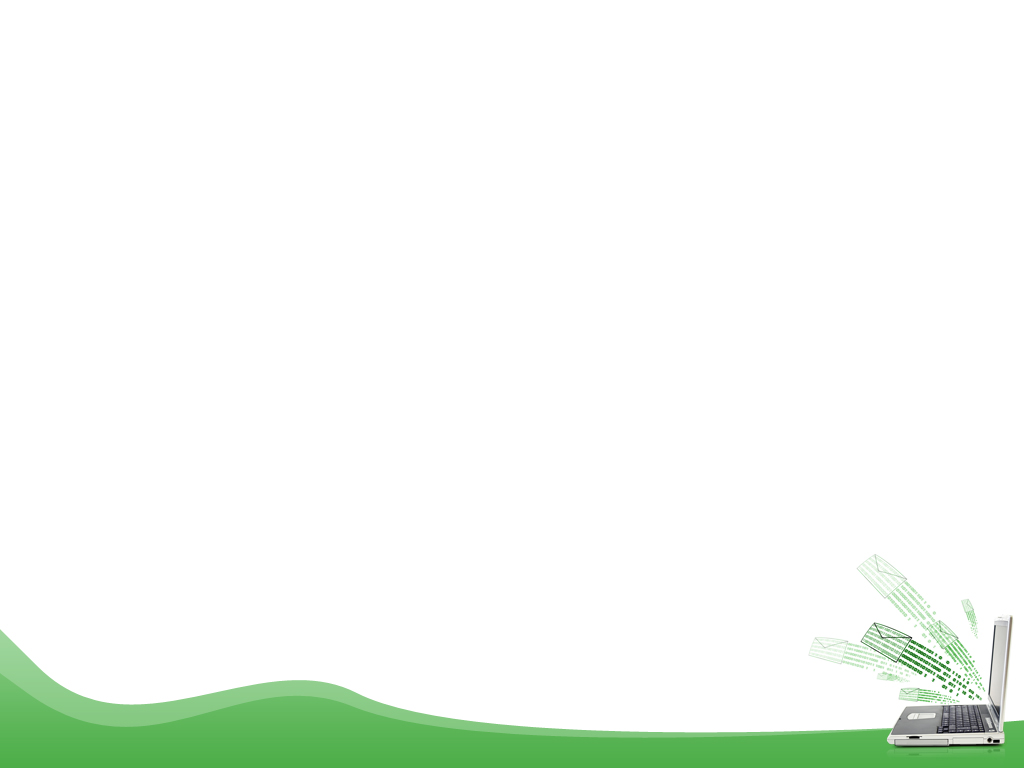 Tin Học 4- Tuần 34-Bài 6: Luyện tập - Trịnh Thị Thanh Dung
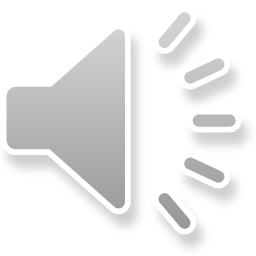 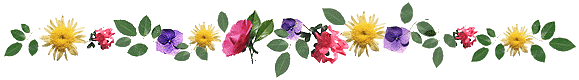 Chuẩn bị:
Vở tin học,
Bút, thước kẻ.
Sách giáo khoa hướng dẫn tin học lớp 4
Máy tính đã cài đặt phần mềm Real Chess 3D, bàn cờ vua (nếu có)
Link hướng dẫn tải và cài đặt phần mềm chơi cờ vua realChess3D https://www.youtube.com/watch?v=bnzQxzYHNAw
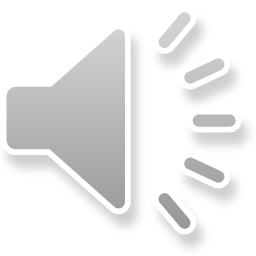 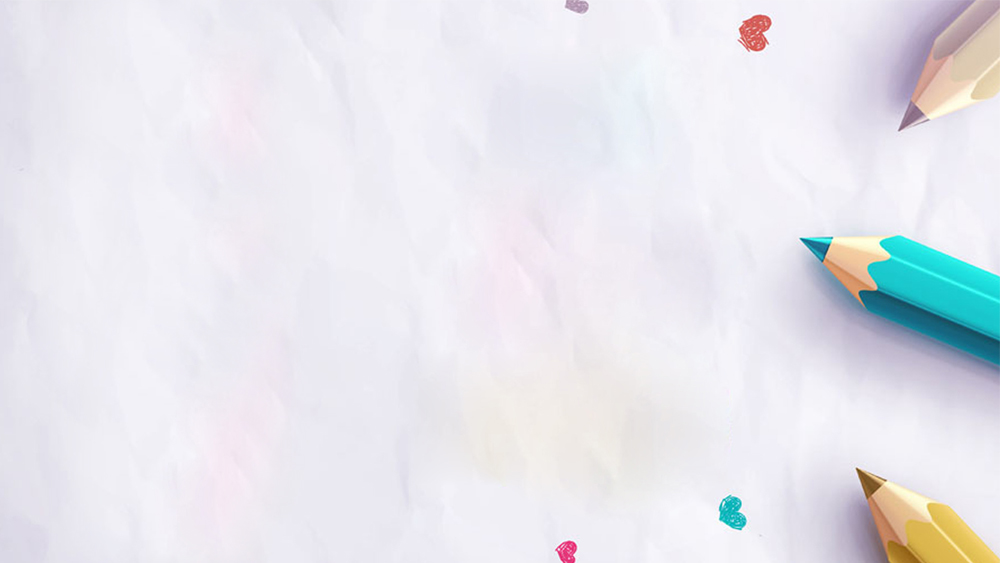 HỌC VÀ CHƠI CÙNG MÁY TÍNH
CHƠI CỜ VUA CÙNG PHẦN MỀM REALCHESS3D
MỤC TIÊU BÀI HỌC
Rèn luyện sự tập trung, kĩ năng suy nghĩ logic
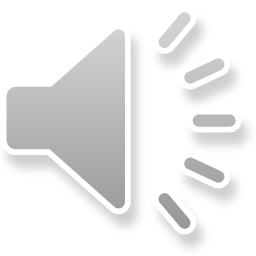 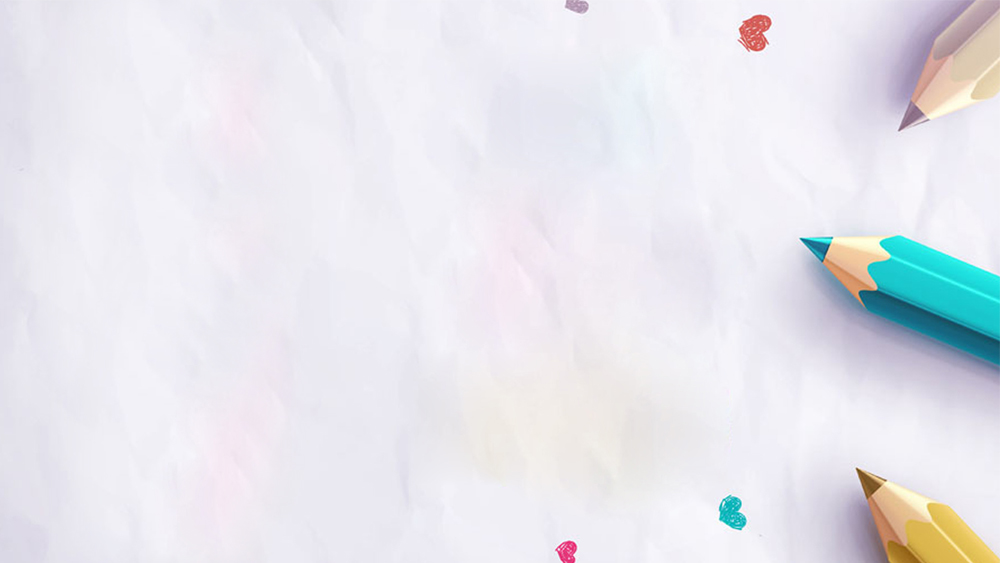 CHƠI CỜ VUA CÙNG PHẦN MỀM REAL CHESS3D (Tiết 1)
1. GIỚI THIỆU PHẦN MỀM
Cờ vua là môn thể thao trí tuệ dành cho hai người chơi. Trò chơi này diễn ra trên một bảng hình vuông, goi là bàn cờ, gồm 8 hàng (từ 1 đến 8) và 8 cột (từ a đến h), tạo ra 64 ô hình vuông với các màu đậm và nhạt xen kẽ nhau. Mỗi người sẽ bắt đầu ván cờ với 16 quần cơ (đen hoặc trắng). Mỗi bên lần lượt đi các quân của mình sau khi đối phương đã đi xong một nước.
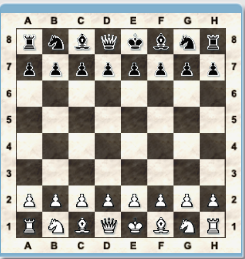 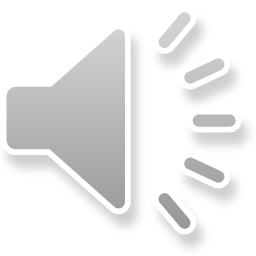 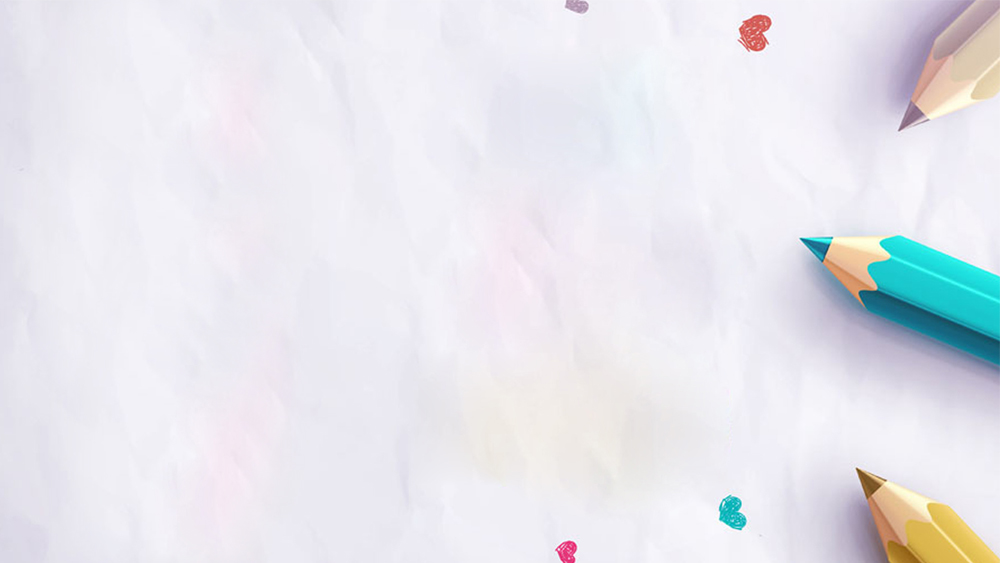 CHƠI CỜ VUA CÙNG PHẦN MỀM REAL CHESS3D (Tiết 1)
1. GIỚI THIỆU PHẦN MỀM
Các quân cờ của mỗi bên bao gồm:
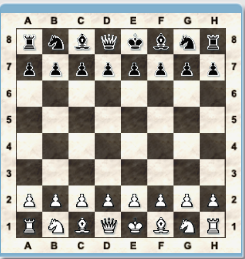 8 tốt 

2 xe

2 mã

2 tượng

1 vua

1 hậu
?

?

?

?

?

?
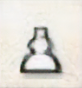 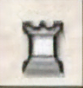 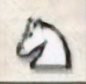 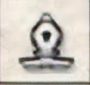 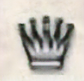 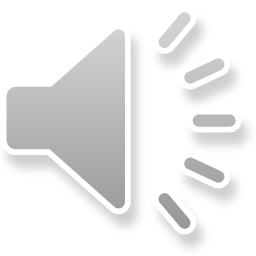 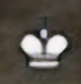 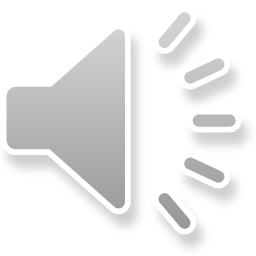 Lưu ý: Người cầm quân trắng luôn là người đi đầu tiên.
Để khởi động phần mềm RealChess3D, Con nháy đúp chuột lên biểu tượng                 trên màn hình nền. Màn hình chính của trò chơi được hiển thị
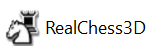 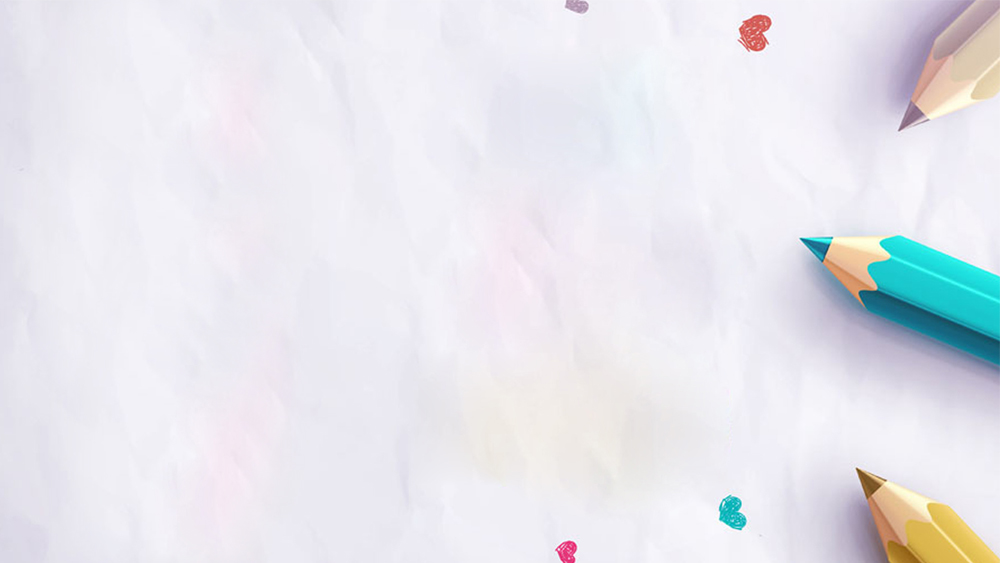 CHƠI CỜ VUA CÙNG PHẦN MỀM REALCHESS3D (Tiết 1)
2. CÁCH CHƠI CỜ
2.1. KHỞI ĐỘNG PHẦN MỀM REALCHESS3D
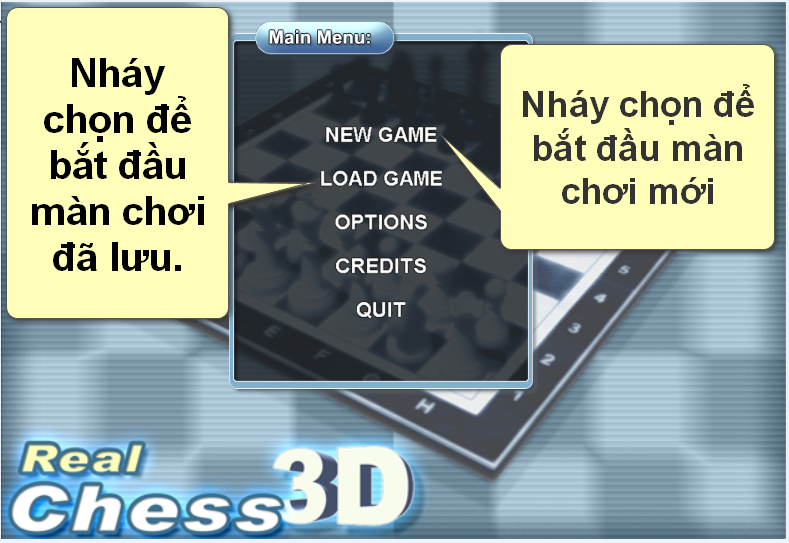 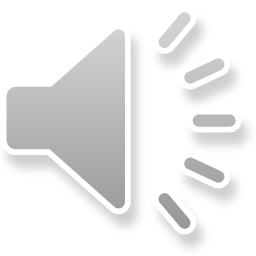 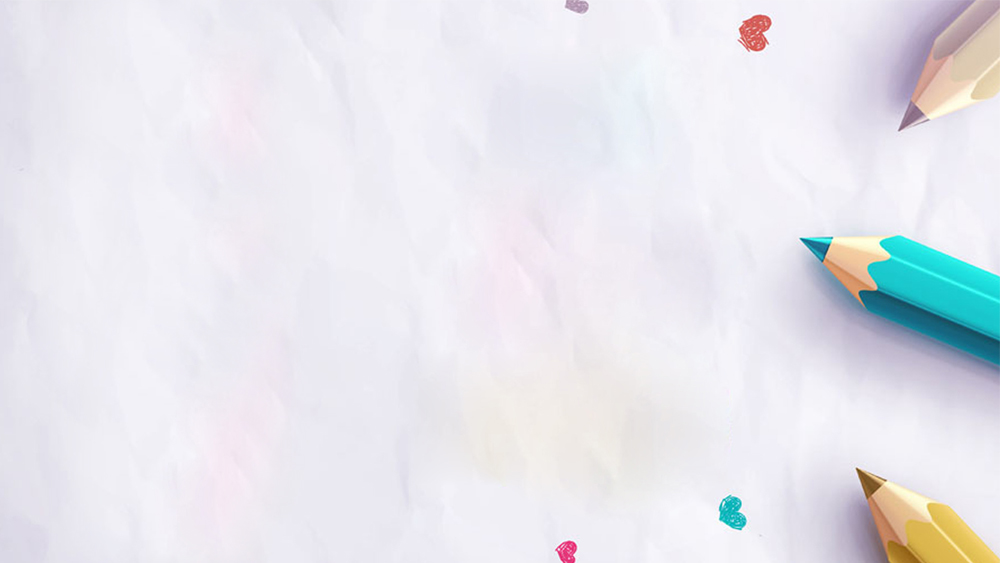 CHƠI CỜ VUA CÙNG PHẦN MỀM REAL CHESS3D (Tiết 1)
2.2. Cách di chuyển và cách bắt quân cơ bản
?

?


?
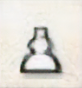 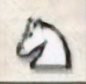 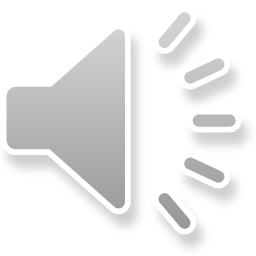 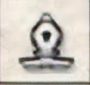 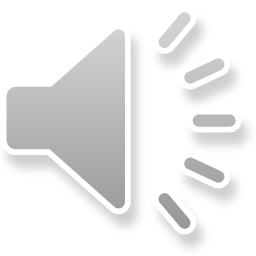 CHƠI CỜ VUA CÙNG PHẦN MỀM REALCHESS3D (Tiết 1)
2.2. Cách di chuyển và cách bắt quân cơ bản
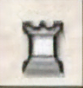 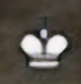 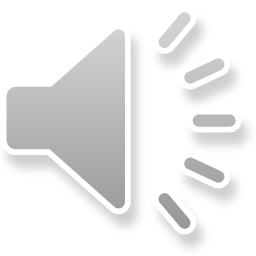 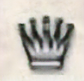 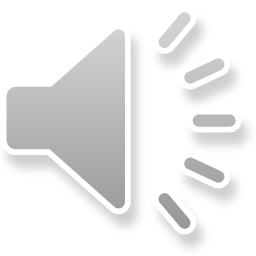 CHƠI CỜ VUA CÙNG PHẦN MỀM REAL CHESS3D (Tiết 1)
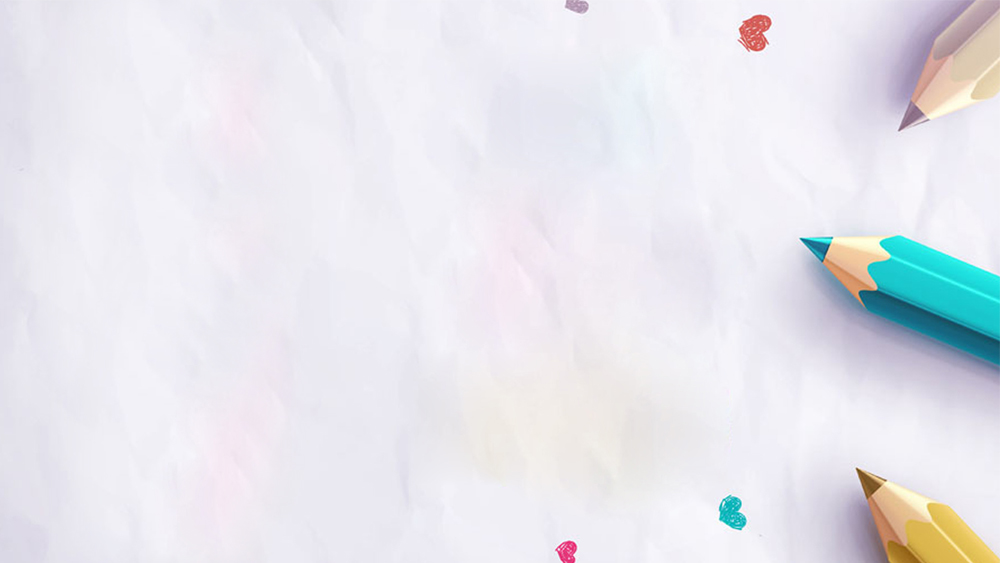 2.3. Cách tính thắng, thua hoặc hòa cờ
Cờ hòa
thua
chiến thắng
Người chơi …?.....…...........là người chơi bị đối phương chiếu bí.	 
Người chơi …?.....…......……. là người chơi tấn công vua của đối phương sao cho vua của đối phương không thể di chuyển đúng luật bước nào nữa để thoát khỏi thế chiếu, gọi là chiếu bí.
…?.....…...... là thế cờ mà không đấu thủ nào có thể thực hiện được chiếu bí 
Lưu ý: Không được di chuyển một quân cờ tới ô có quân cùng màu đang đứng. Nếu quân cờ đi tới một ô đang có quân khác màu đứng thì sẽ bắt được quân đó của đối phương (không áp dụng với quân tốt do tốt đi thẳng, ăn chéo)
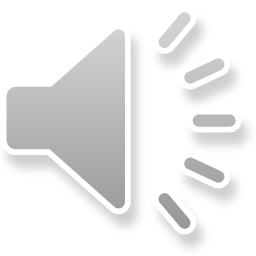 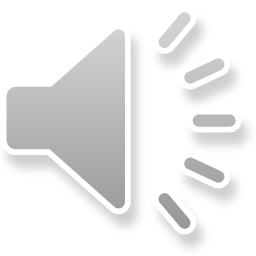 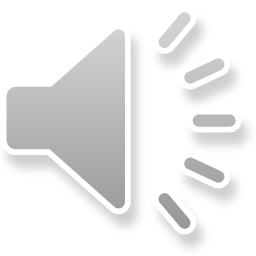 CHƠI CỜ VUA CÙNG PHẦN MỀM REAL CHESS3D (Tiết 1)
Trò chơi nhận diện quân cờ thường dùng trên bàn cờ
Luật chơi: các con hãy xem video một lượt, sau đó thầy sẻ đặt câu hỏi nhận diện xem quân cờ nào đang xuất hiện, nào chúng ta cùng xem video.